CS/SE 157BDatabase Management Systems IIFebruary 6 Class Meeting
Department of Computer ScienceSan Jose State UniversitySpring 2018Instructor: Ron Mak
www.cs.sjsu.edu/~mak
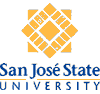 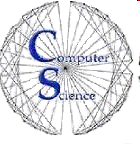 1
Teams
2
Three-Tier Web Application Architecture
Client-side web browser
Form data
Server-side web server
(.html .php
images, etc.)
Static (.html)
or 
dynamically
generated (.php)
web pages
Queries
Back-end database server, e.g.
MariaDB
Data
3
Start the MariaDB Database Server
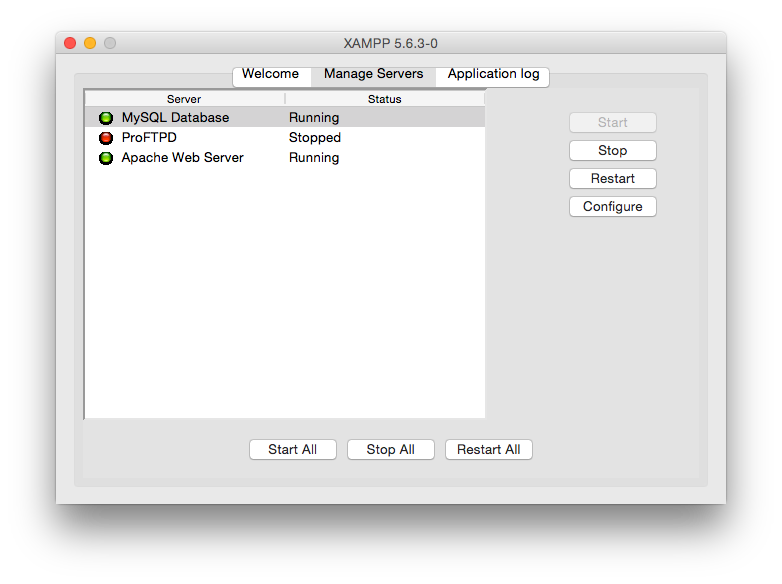 4
XAMPP Home Page
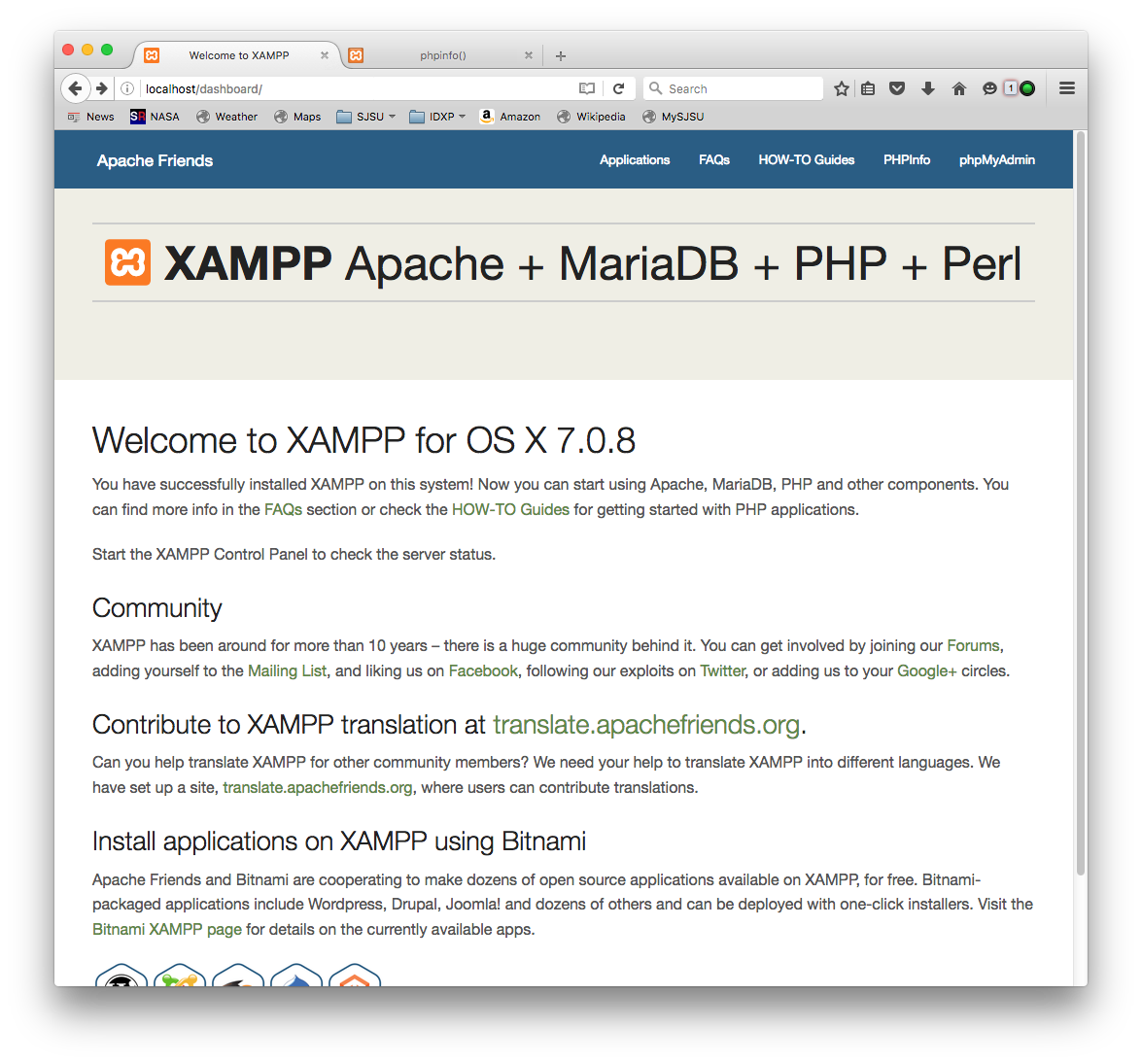 phpMyAdmin 
is a PHP-based GUI interface 
to the MariaDB database server.
5
phpMyAdmin Home Page
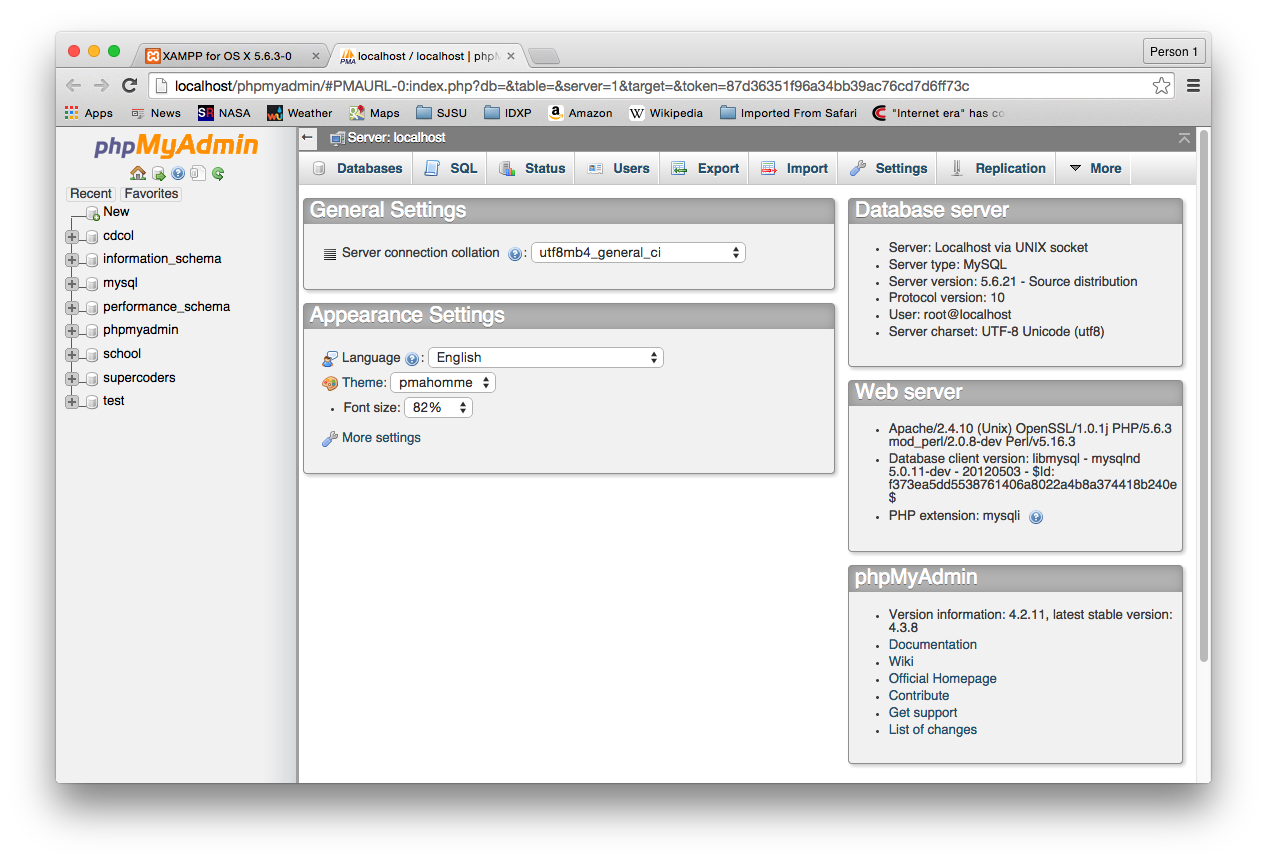 6
Database Server Root Password
By default, there is no root password.
Set the root password using phpMyAdmin.

Go to the Users accounts tab.

Edit the root user at localhostto changeits password.
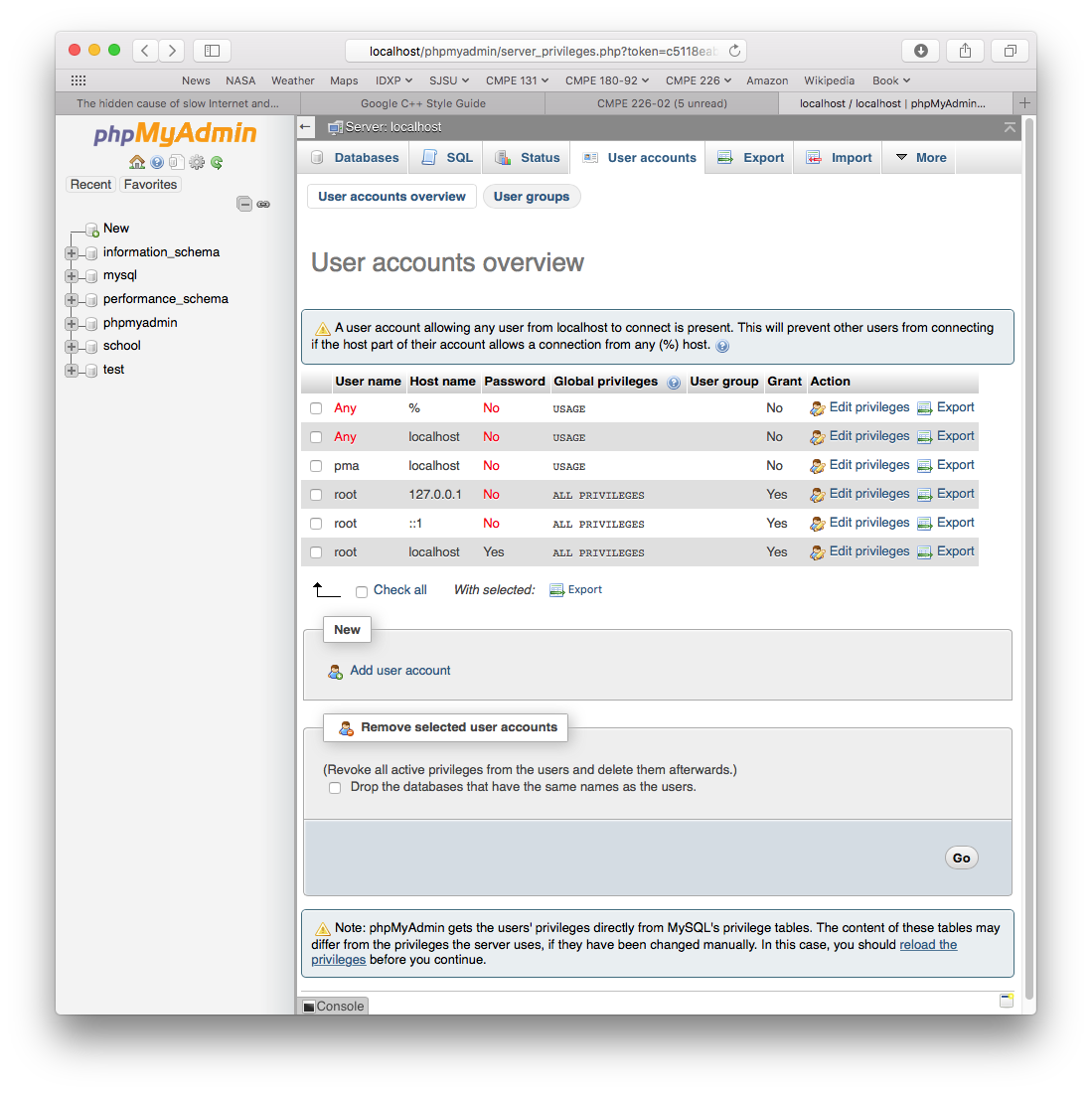 7
Database Server Root Password, cont’d
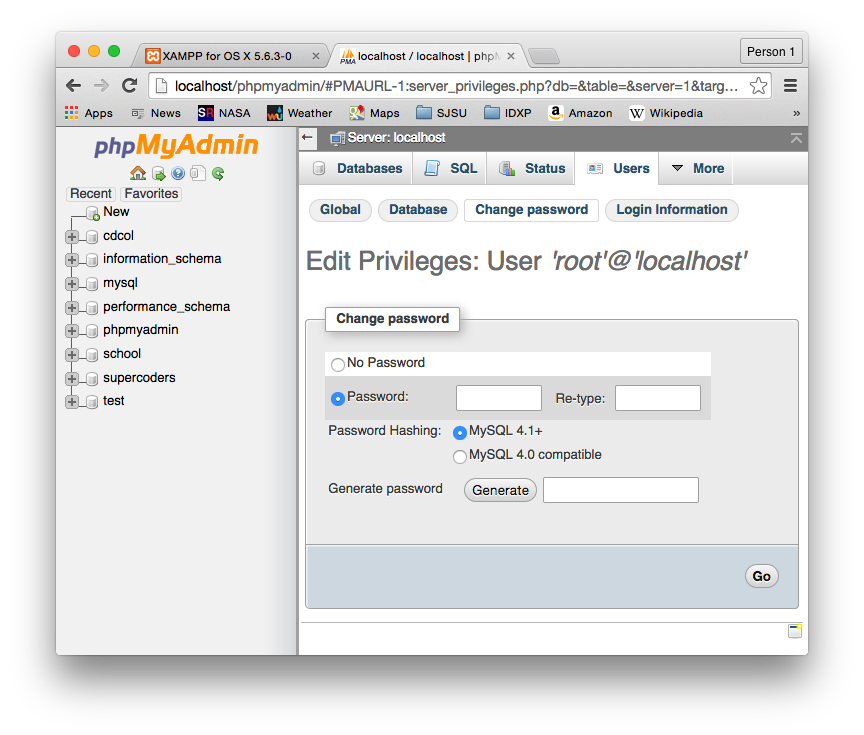 8
Enable phpMyAdmin to Connect
phpMyAdmin connects to the MariaDBdatabase server as the root user.

Now you must tell phpMyAdmin what the new root password is.

Edit the configuration fileXAMPP/xamppfiles/phpmyadmin/config.inc.php

Edit the line $cfg['Servers'][$i]['password'] = 'root password';
For this class, use the database password sesame
9
Add a New Database User
Name the user after yourself or your team.
Click “Add user” on the Users tab.
Use “localhost” for the host.

Tick the checkboxto create a database with the same name.
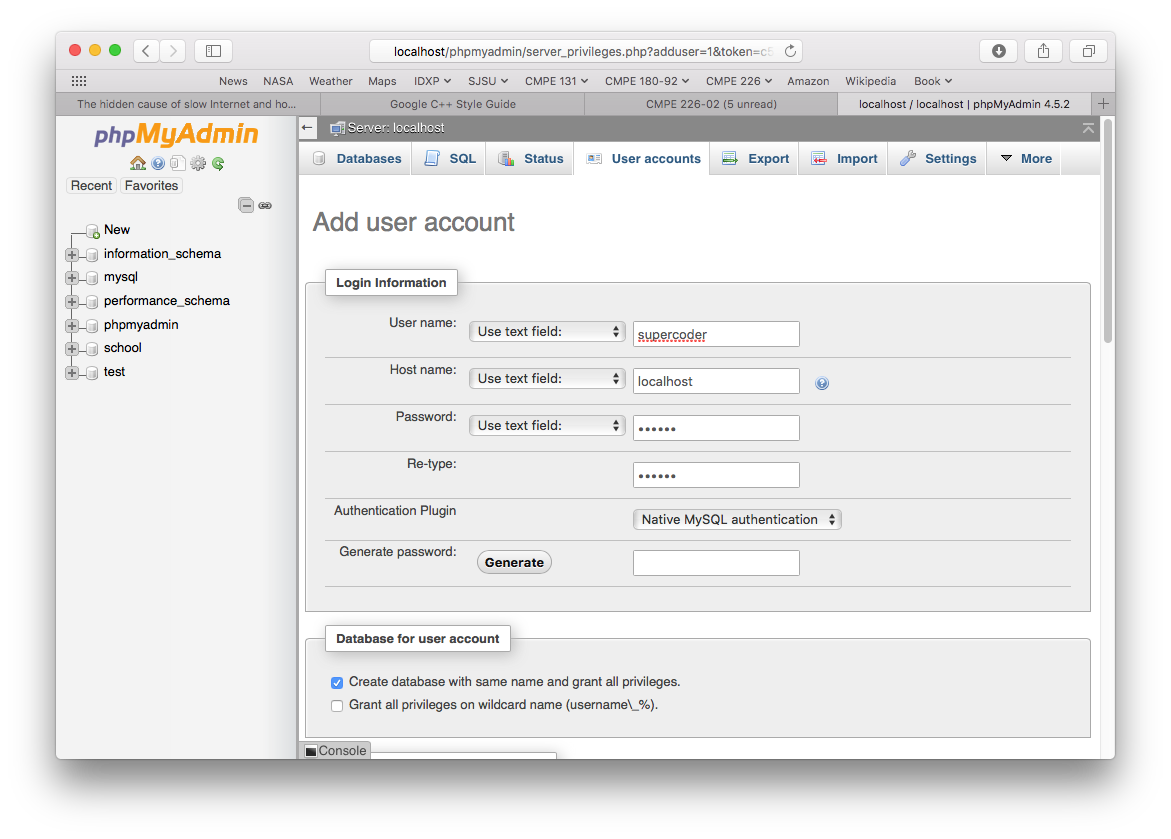 10
Create a Table in the New Database
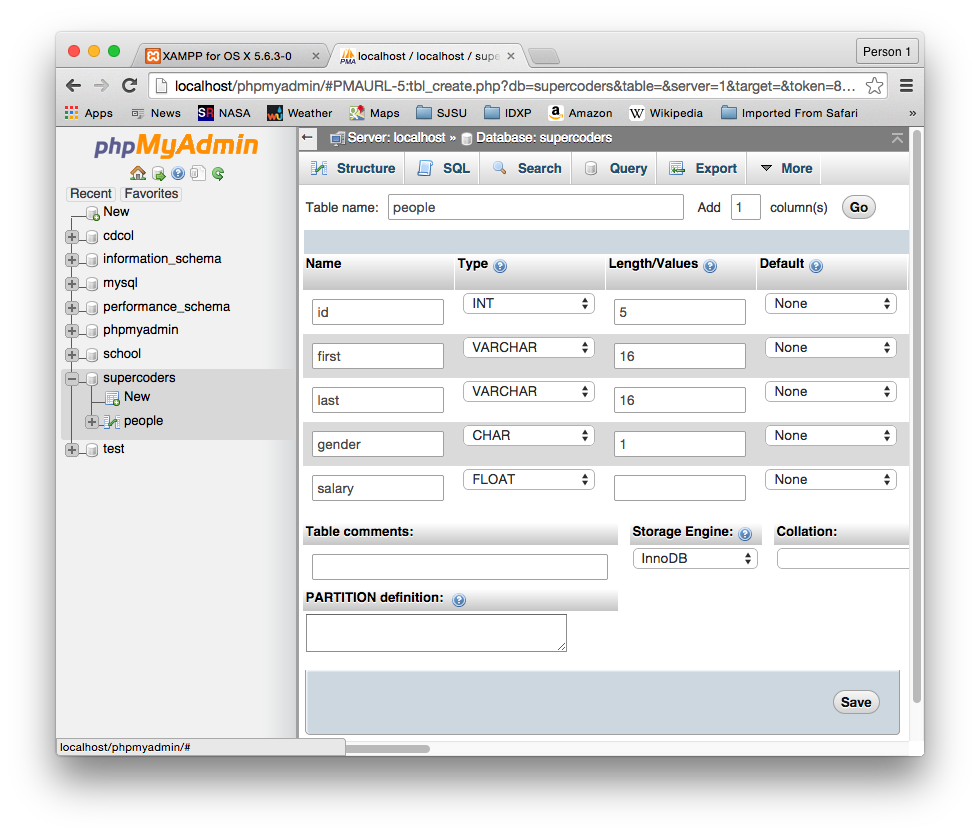 11
Insert Data into the Table
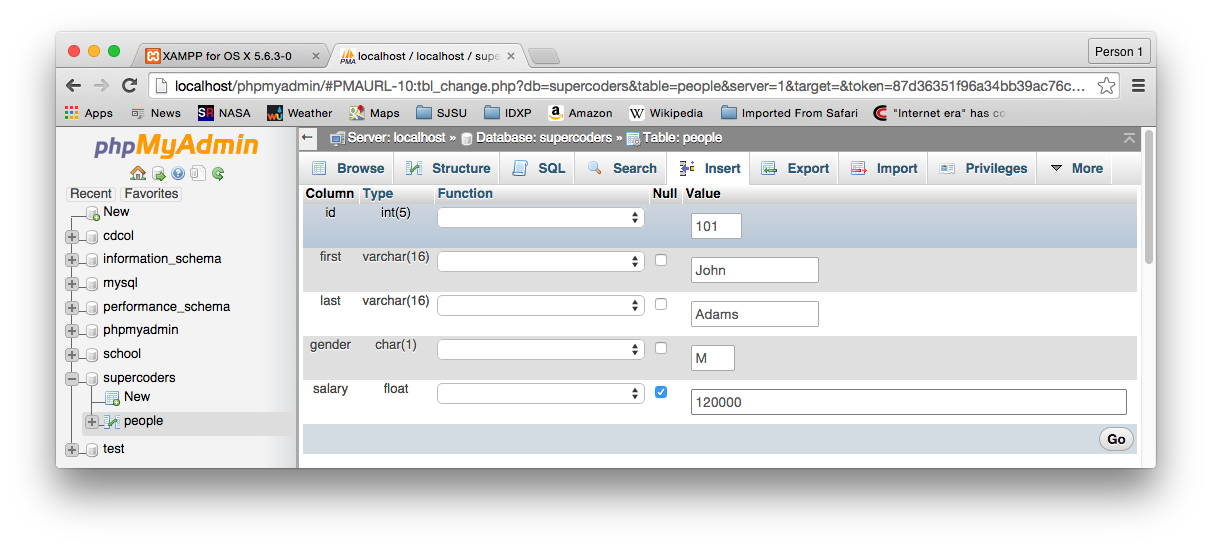 12
Browse the Table Contents
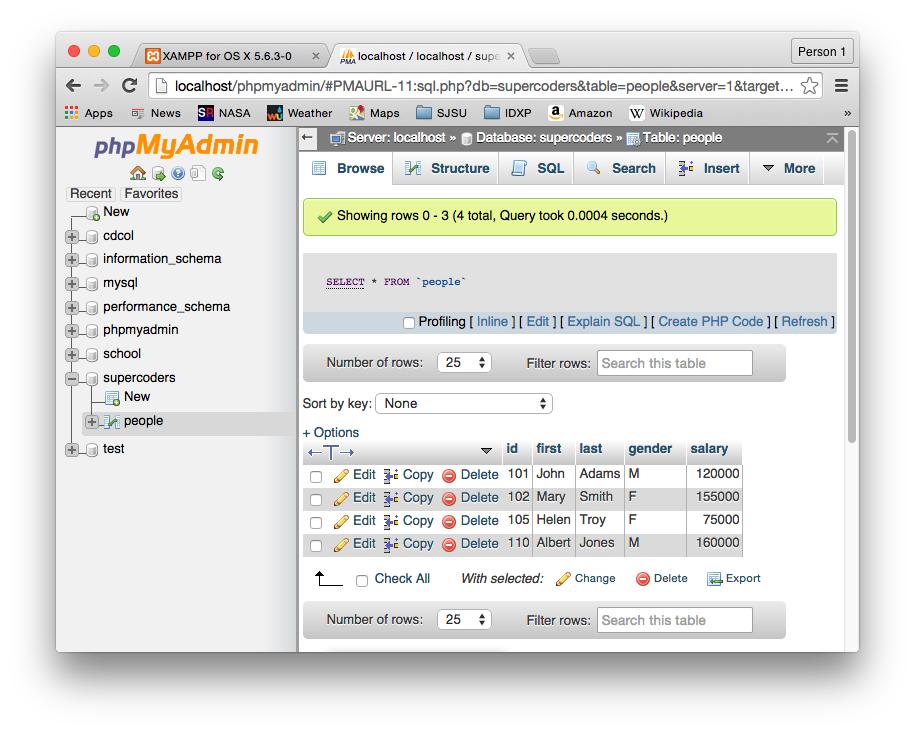 13
MySQL Command Line Interface
~: /Applications/XAMPP/xamppfiles/bin/mysql -u supercoders -p
Enter password: 

mysql> show databases;
+--------------------+
| Database           |
+--------------------+
| information_schema |
| supercoders        |
+--------------------+
2 rows in set (0.00 sec)

mysql> use supercoders
Database changed

mysql> show tables;
+-----------------------+
| Tables_in_supercoders |
+-----------------------+
| people                |
+-----------------------+
1 row in set (0.00 sec)
14
MySQL Command Line Interface, cont’d
mysql> select * from people;
+-----+--------+-------+--------+--------+
| id  | first  | last  | gender | salary |
+-----+--------+-------+--------+--------+
| 101 | John   | Adams | M      | 120000 |
| 102 | Mary   | Smith | F      | 155000 |
| 105 | Helen  | Troy  | F      |  75000 |
| 110 | Albert | Jones | M      | 160000 |
+-----+--------+-------+--------+--------+
4 rows in set (0.00 sec)

mysql> select * from people
    -> where first = 'Helen'
    -> and last = 'Troy';
+-----+-------+------+--------+--------+
| id  | first | last | gender | salary |
+-----+-------+------+--------+--------+
| 105 | Helen | Troy | F      |  75000 |
+-----+-------+------+--------+--------+
1 row in set (0.00 sec)

mysql>
15
The MySQL Workbench
MySQL Workbench features

Manage databases and database connections.
Edit, execute, and save SQL scripts.

Open-source version of some very expensive commercial database design and management tools (such as ERWin Data Modeler).

Download from http://dev.mysql.com/downloads/
16
The MySQL Workbench
Generates extended ER (EER) diagrams

A cross between standard ER diagrams and relational schemas.

Forward- and reverse-engineering

Generate an EER diagram from an existing database.
Manually create an ER diagram.
Automatically generate a database from the diagram.
Demo
17
Assignment #1
Design and implement a relational database.
You choose the application and data.

List 5 database requirements.
What entities need to be in the database?
What major attributes will the entities have?
What relationships will be between entities?
18
Assignment #1, cont’d
Conceptual model
Use ERDPlus to draw an ER diagram.
At least 5 entities including at least one weak entity
Different types of relationships (1-1, 1-M, M-N)
A hierarchical relationship (e.g., university  school  department)
Optional and derived attributes
Multivalued attributes (e.g., phone numbers)
Composite attributes (e.g., address)
19
Assignment #1, cont’d
Logical model: relational schema
Map your ER diagram to a relational schema.
Tables must be in 3rd normal form.
You may use ERDPlus’s mapping feature.
Good table arrangement with few crossing lines.

Physical model: MariaDB database
Create a MariaDB/MySQL database.
Populate the tables with sample data(use phpMyAdmin).
20
Assignment #1, cont’d
A short report
Describe your application in a few paragraphs.
ER diagram
Relational schema
Sample data
Either select * output from each table, or screenshots of each table in phpMyAdmin
How will the application use the database?
Describe (in words or SQL code) what types of queries.

Team assignment
Due Monday, February 19
21
Database Update Operations
Insert operation
Enter new data into a table.

Delete operation
Remove data from a table.

Modify operation
Change existing data in a table.
22
Update Anomalies
Insertion anomaly
Deletion anomaly
Modification anomaly
23
A Table Containing Redundant Data
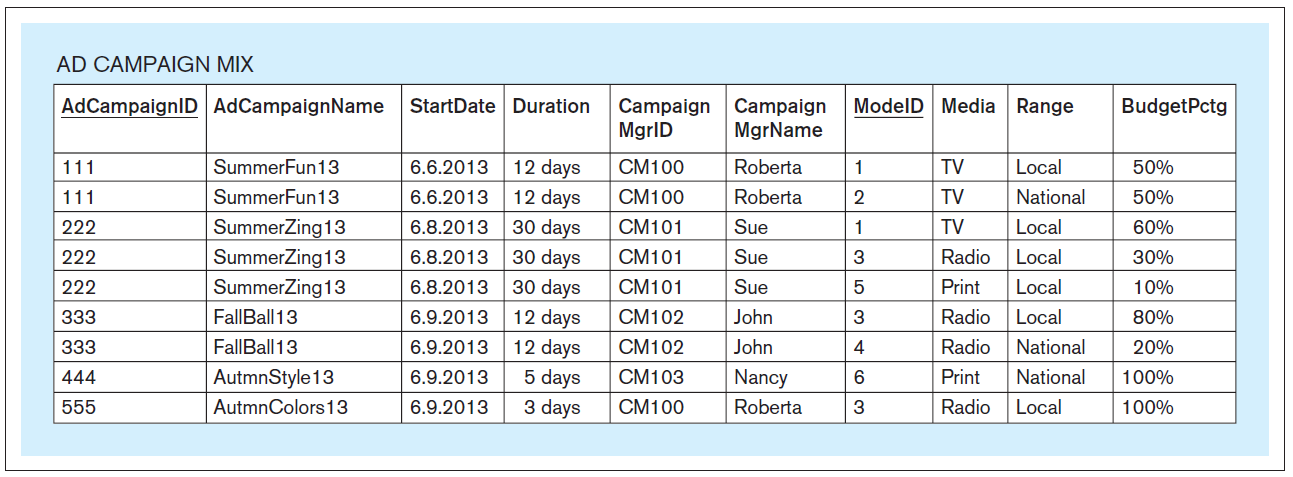 Can you spot the data redundancies?
Database Systems
by Jukić, Vrbsky, & Nestorov
Pearson 2014
ISBN 978-0-13-257567-6
24
A Table Containing Redundant Data, cont’d
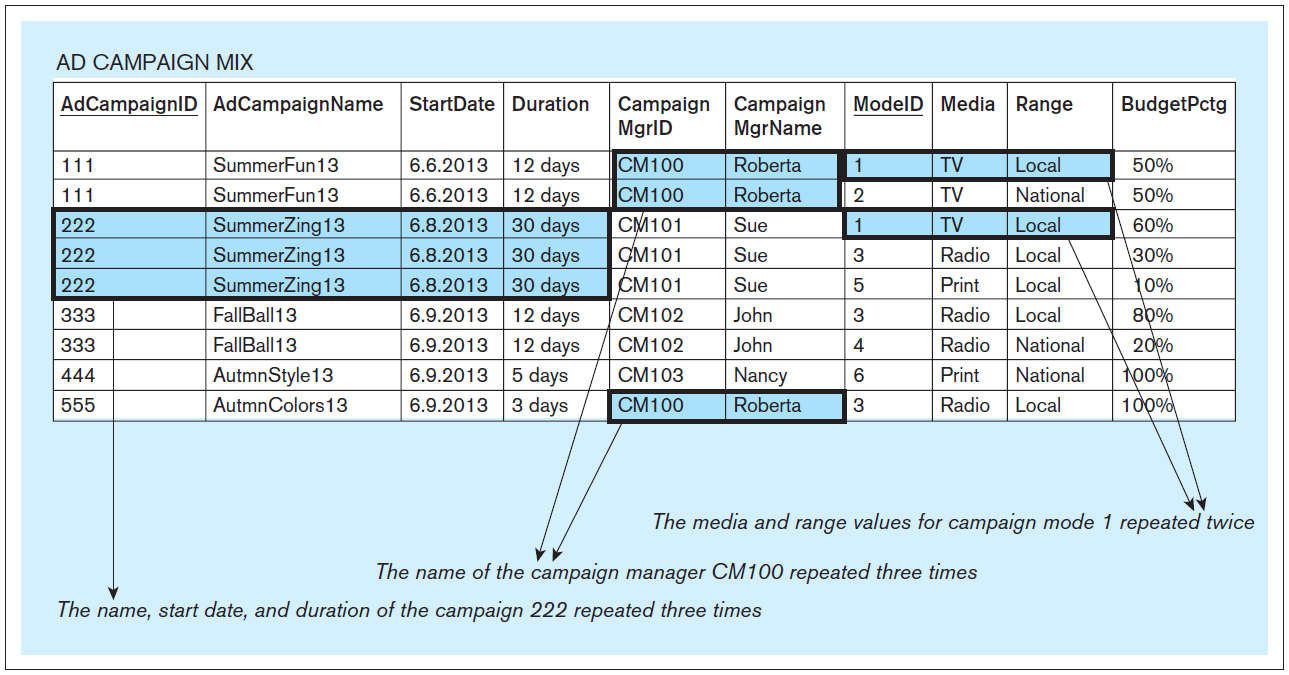 Database Systems
by Jukić, Vrbsky, & Nestorov
Pearson 2014
ISBN 978-0-13-257567-6
25
Update Anomalies, cont’d
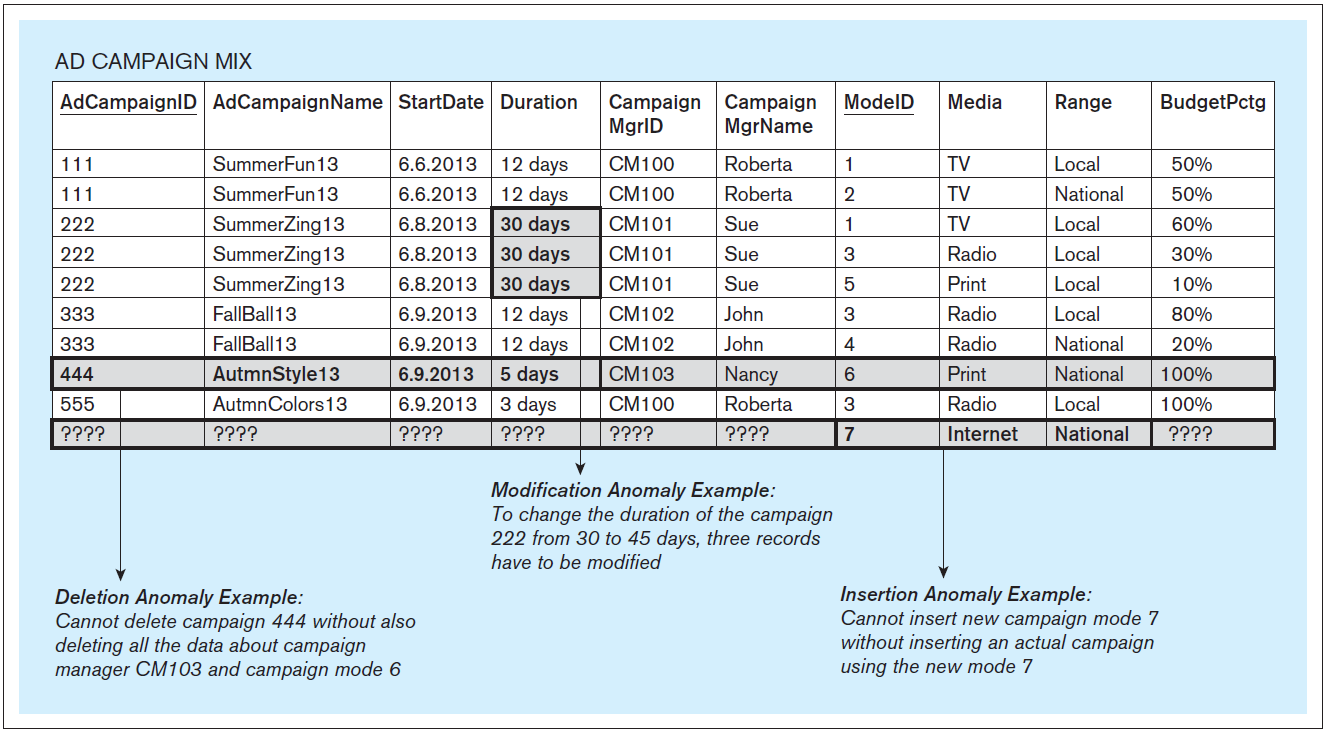 Database Systems
by Jukić, Vrbsky, & Nestorov
Pearson 2014
ISBN 978-0-13-257567-6
26
Normalization
Normalize tables to eliminate update anomalies.

Normalization is based on the concept of functional dependencies.
27
Functional Dependencies
Functional dependency: The value of one or more columns in each row of a table determines the value of another column in the same row.

Write A  B
Column(s) A functionally determines column(s) B.
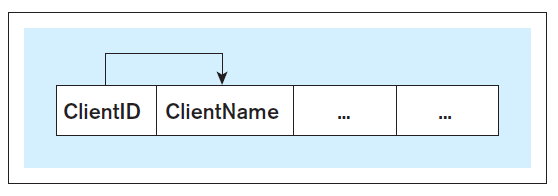 Database Systems
by Jukić, Vrbsky, & Nestorov
Pearson 2014
ISBN 978-0-13-257567-6
ClientId  ClientName
28
Functional Dependencies, cont’d
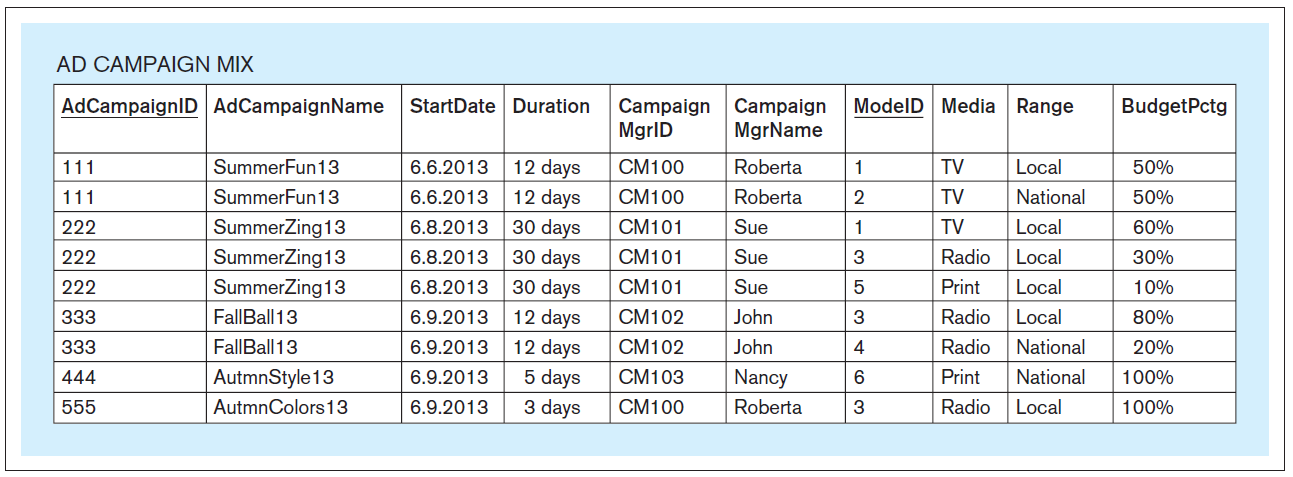 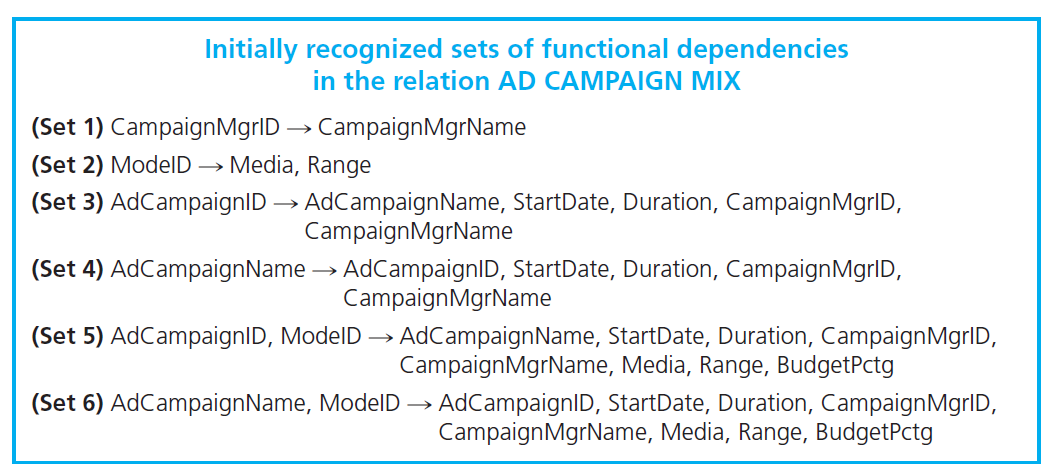 Database Systems
by Jukić, Vrbsky, & Nestorov
Pearson 2014
ISBN 978-0-13-257567-6
29
Functional Dependencies, cont’d
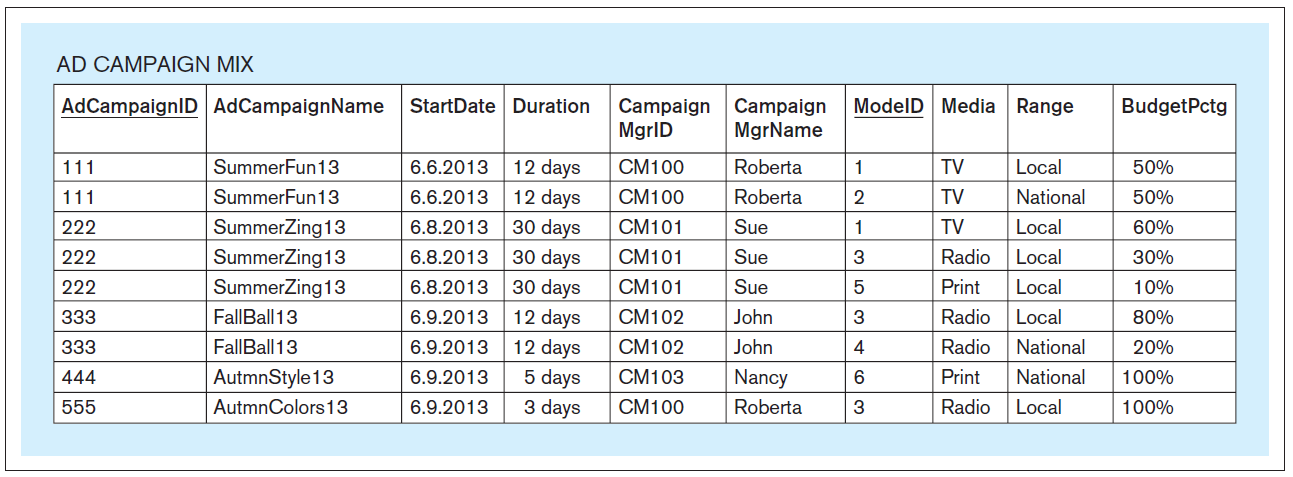 (Set 1) CampaignMgrID  CampaignMgrName

But not the reverse!
Database Systems
by Jukić, Vrbsky, & Nestorov
Pearson 2014
ISBN 978-0-13-257567-6
30
Functional Dependencies, cont’d
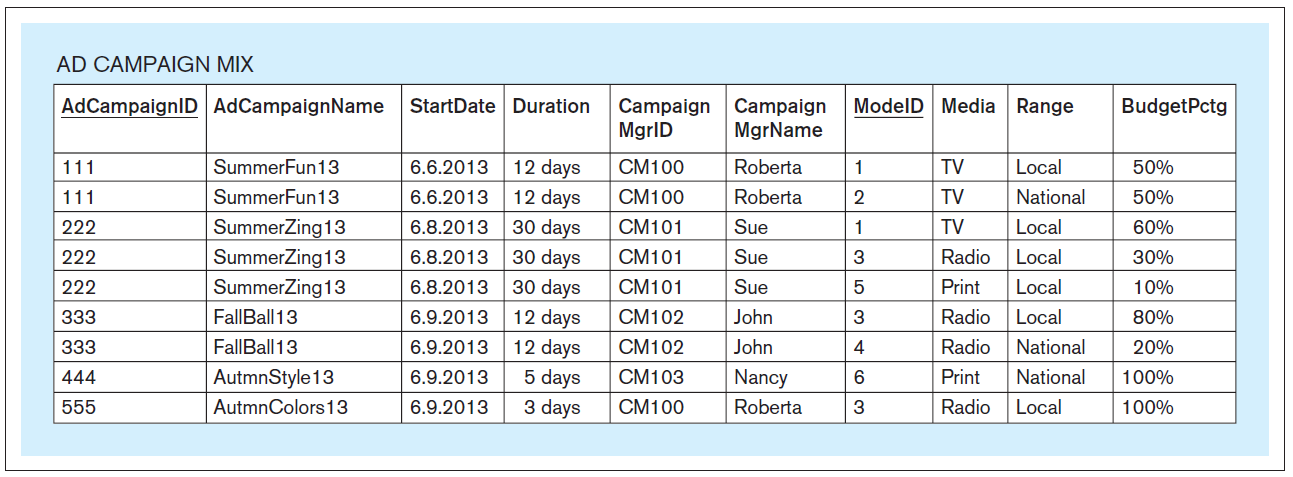 (Set 2) ModeID  Media, Range

But neither Media nor Range determine ModeID.
Database Systems
by Jukić, Vrbsky, & Nestorov
Pearson 2014
ISBN 978-0-13-257567-6
31
Functional Dependencies, cont’d
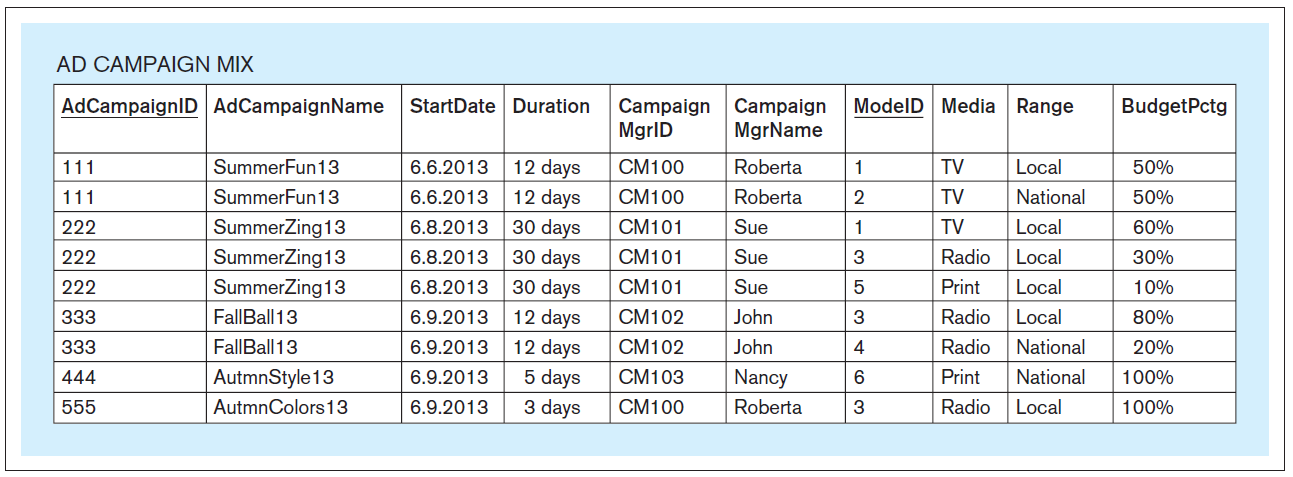 (Set 3) AdCampaignID  AdCampaignName, StartDate, Duration,
                                         CampaignMgrId, CampaignMgrName
Database Systems
by Jukić, Vrbsky, & Nestorov
Pearson 2014
ISBN 978-0-13-257567-6
32
Functional Dependencies, cont’d
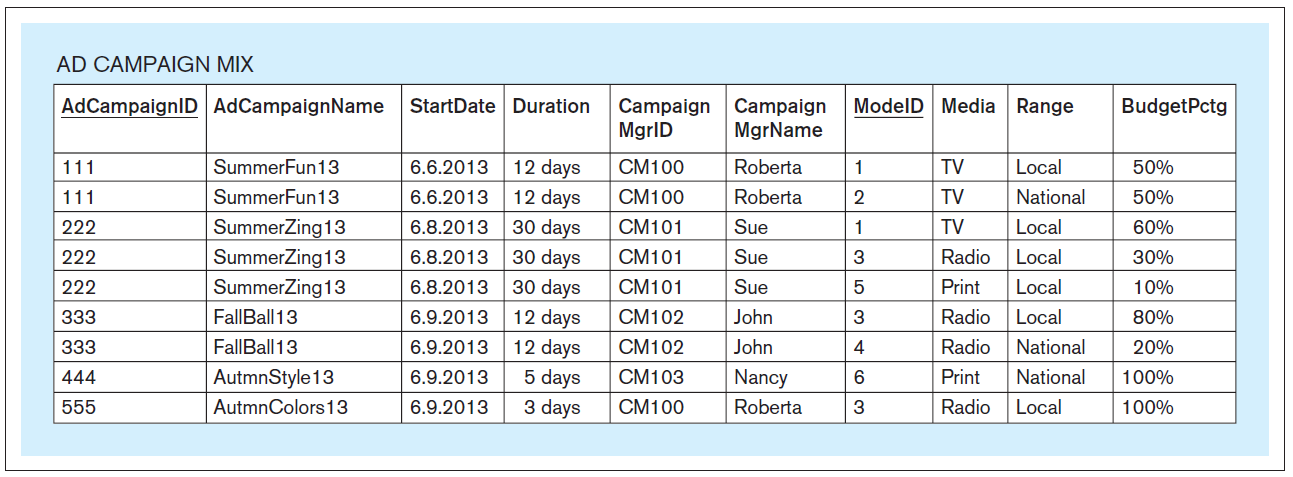 (Set 4) AdCampaignName  AdCampaignID, StartDate, Duration,
                                               CampaignMgrID, CampaignMgrName
Database Systems
by Jukić, Vrbsky, & Nestorov
Pearson 2014
ISBN 978-0-13-257567-6
33
Functional Dependencies, cont’d
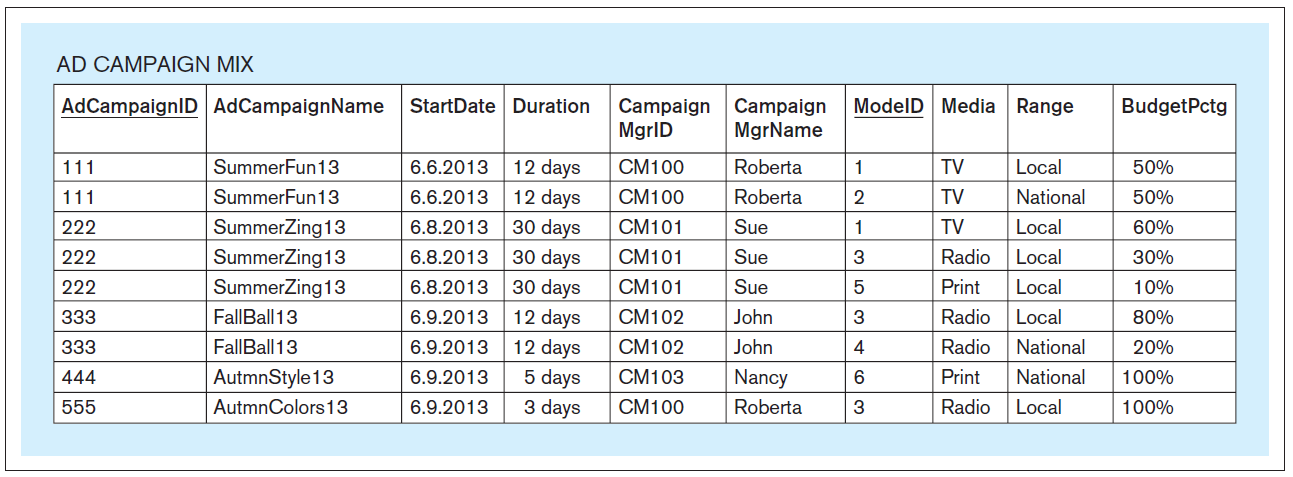 (Set 5) AdCampaignID, ModeID  AdCampaignName, StartDate, Duration,
                                                        CampaignMgrID, CampaignMgrName,
                                                        Media, Range, BudgetPctg
Database Systems
by Jukić, Vrbsky, & Nestorov
Pearson 2014
ISBN 978-0-13-257567-6
34
Functional Dependencies, cont’d
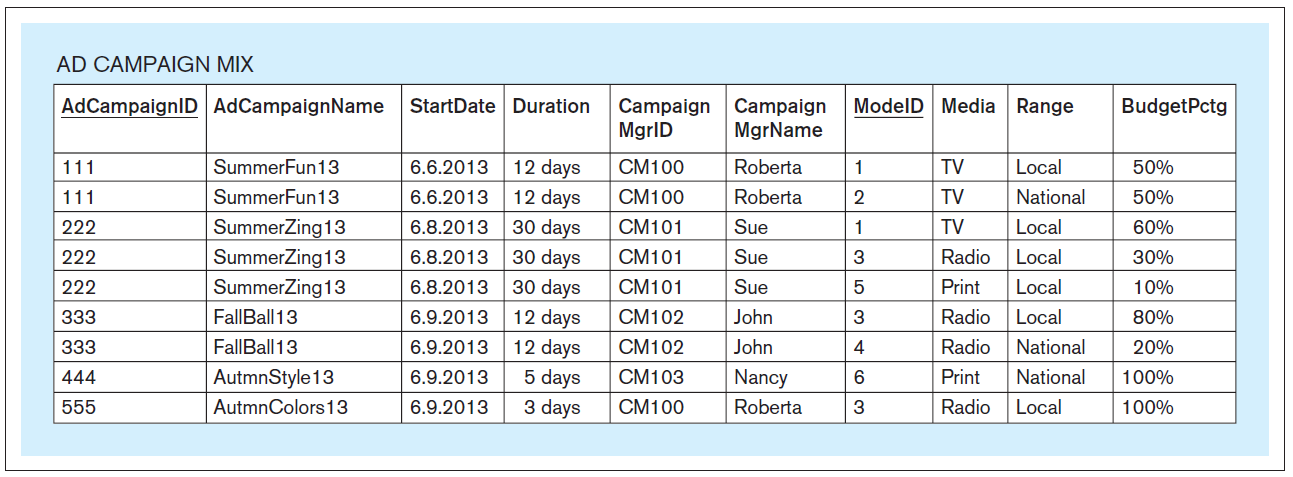 (Set 6) AdCampaignName, ModeID  AdCampaignID, StartDate, Duration,
                                                              CampaignMgrID, CampaignMgrName,
                                                              Media, Range, BudgetPctg
Database Systems
by Jukić, Vrbsky, & Nestorov
Pearson 2014
ISBN 978-0-13-257567-6
35
Trivial Functional Dependencies
Remove trivial function dependencies (FDs):

A  A
A, B  A, B
A, B  A
36
Augmented Functional Dependencies
If A  B, then remove augmented FDssuch as A, C  B

Because replacewith
(Set 2) ModeID  Media, Range
(Set 3) AdCampaignID  AdCampaignName, StartDate, Duration,
                                         CampaignMgrId, CampaignMgrName
(Set 5) AdCampaignID, ModeID  AdCampaignName, StartDate, Duration,
                                                        CampaignMgrID, CampaignMgrName,
                                                        Media, Range, BudgetPctg
(Set 5) AdCampaignID, ModeID  BudgetPctg
37
Equivalent Functional Dependencies
Equivalent FDs:

A  BB  A

A  B, XB  A, X

Y, A  B, XY, B  A, X

Remove all but one from each equivalence set.
38
Equivalent Functional Dependencies
Becauseare equivalent:
FD Sets 3 and 4 are equivalent: Remove Set 4
FD Sets 5 and 6 are equivalent: Remove Set 6
AdCampaignID  AdCampaignNameAdCampaignName  AdCampaignID
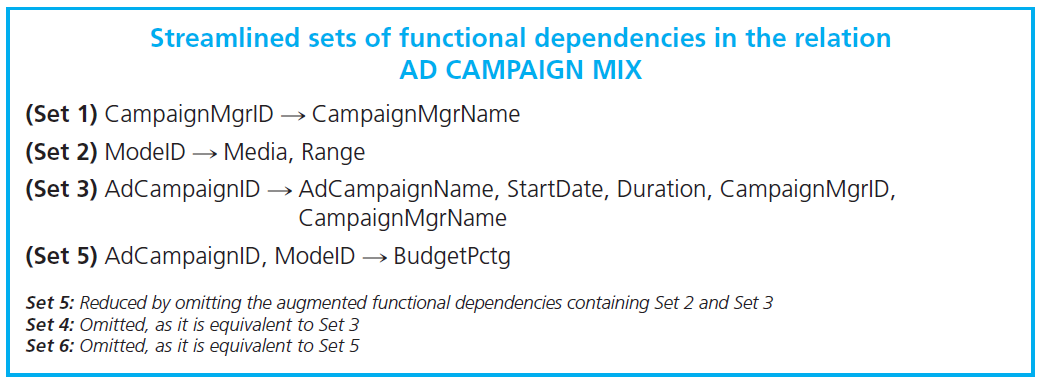 Database Systems
by Jukić, Vrbsky, & Nestorov
Pearson 2014
ISBN 978-0-13-257567-6
39
Streamlined Functional Dependencies
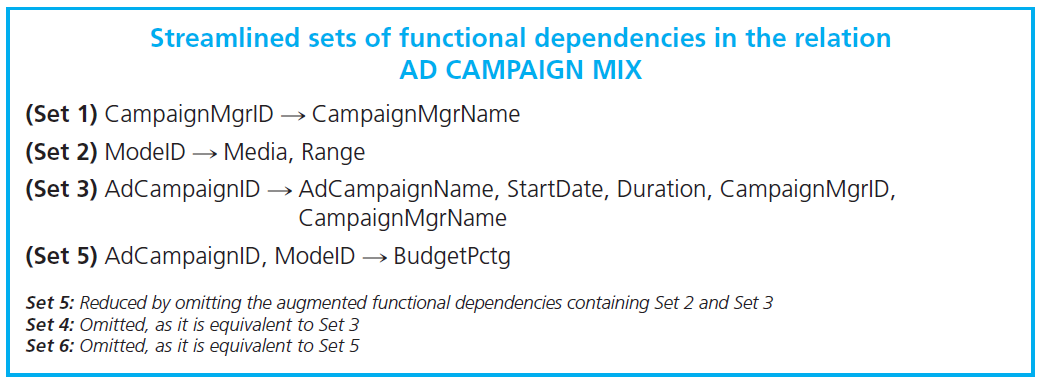 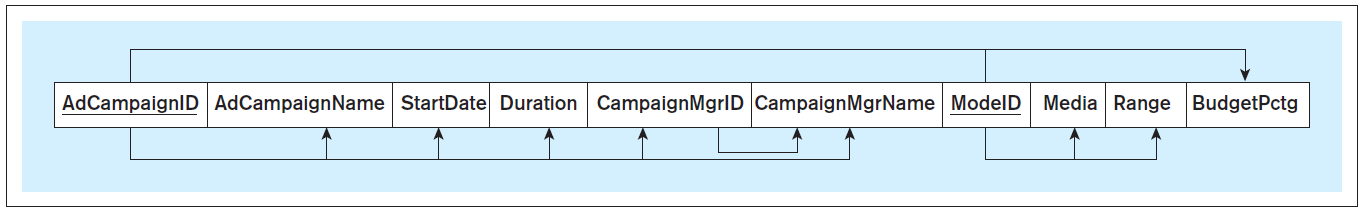 Database Systems
by Jukić, Vrbsky, & Nestorov
Pearson 2014
ISBN 978-0-13-257567-6
40
Partial Functional Dependency
A table column is functionally dependent on a component of a composite primary key.
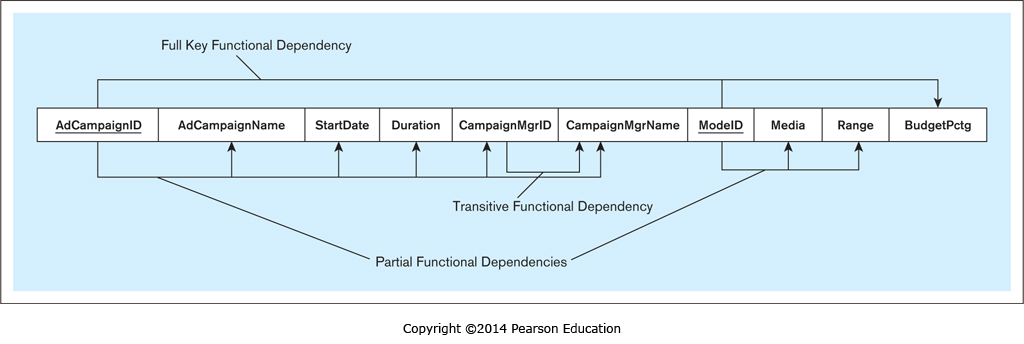 (Set 2) ModeID  Media, Range
(Set 3) AdCampaignID  AdCampaignName, StartDate, Duration,
                                         CampaignMgrId, CampaignMgrName
Database Systems
by Jukić, Vrbsky, & Nestorov
Pearson 2014
ISBN 978-0-13-257567-6
41
Full Key Functional Dependency
A table column is functionally dependent on the primary key and not partially dependent on any separate component of the primary key.
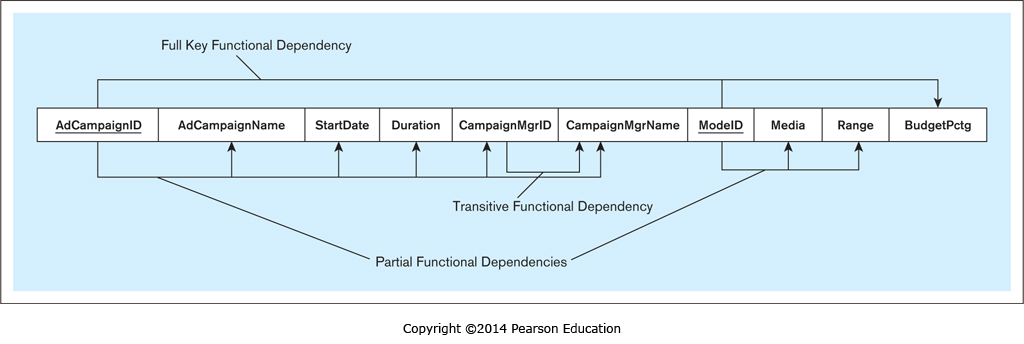 (Set 5) AdCampaignID, ModeID BudgetPctg
Database Systems
by Jukić, Vrbsky, & Nestorov
Pearson 2014
ISBN 978-0-13-257567-6
42
Transitive Functional Dependency
A nonkey column is functionally dependent on another nonkey column.
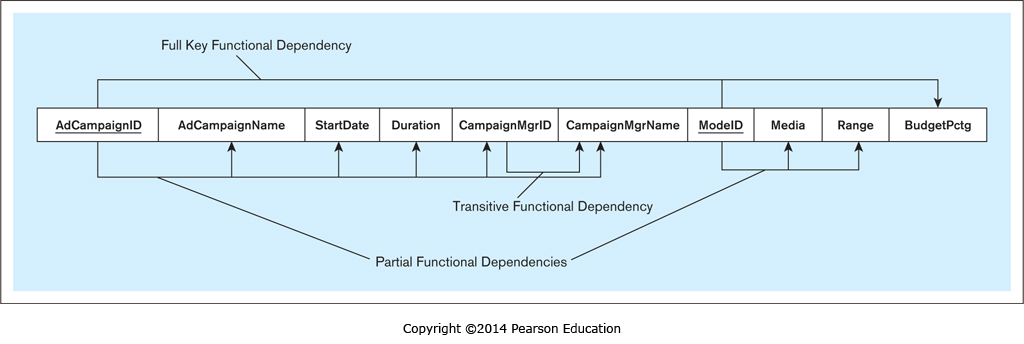 CampaignMgrID  CampaignMgrName
Database Systems
by Jukić, Vrbsky, & Nestorov
Pearson 2014
ISBN 978-0-13-257567-6
43
Another Functional Dependencies Example
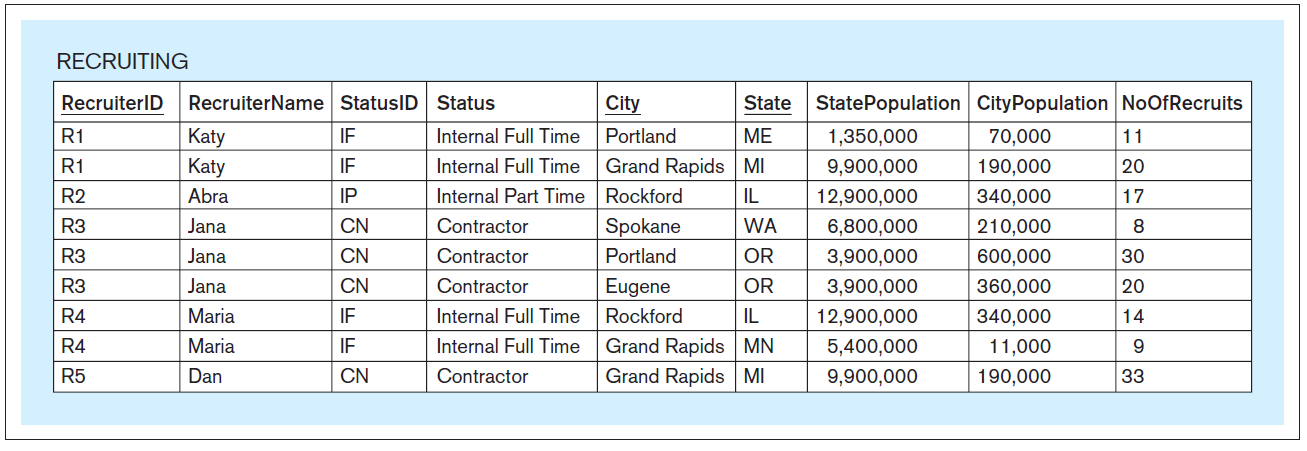 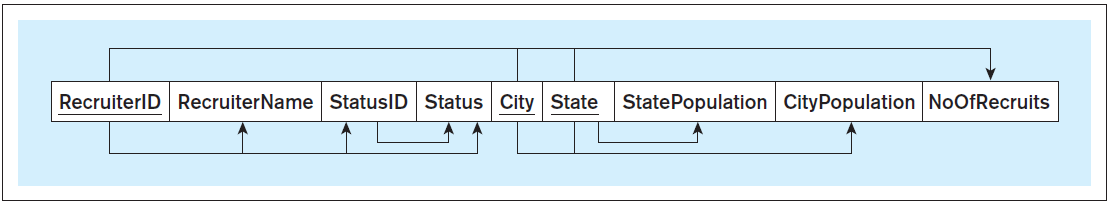 Database Systems
by Jukić, Vrbsky, & Nestorov
Pearson 2014
ISBN 978-0-13-257567-6
44